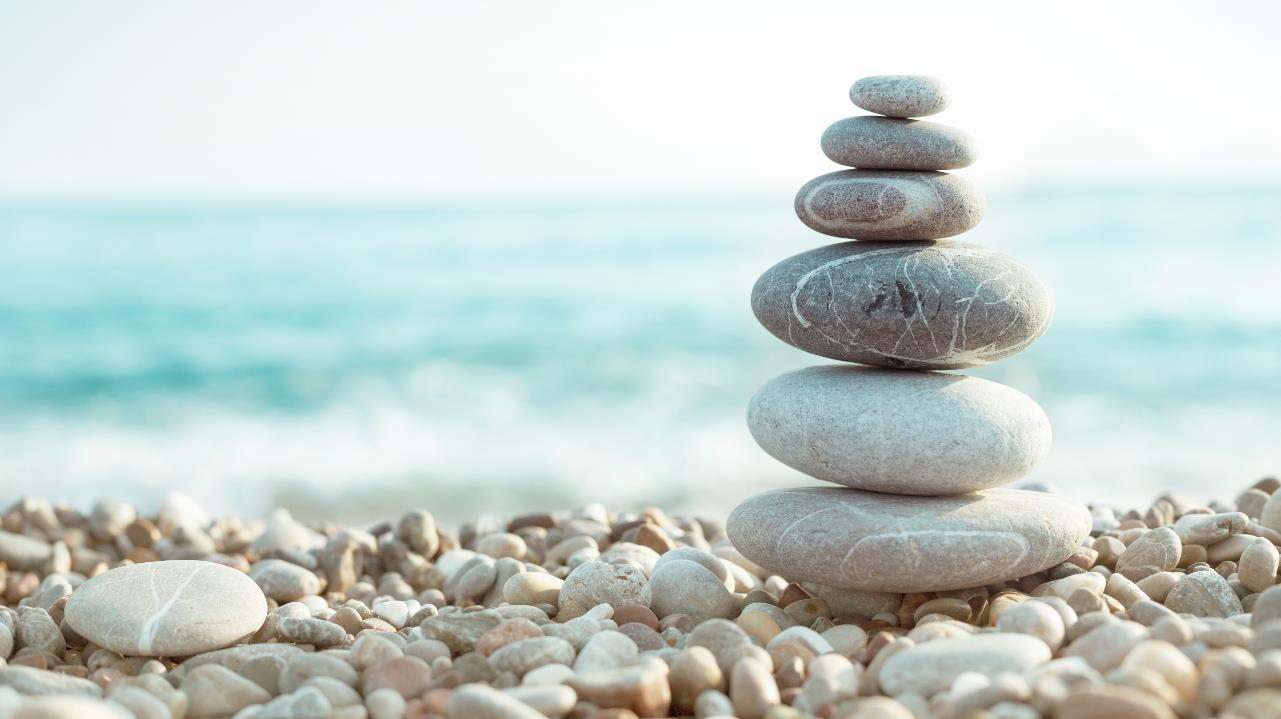 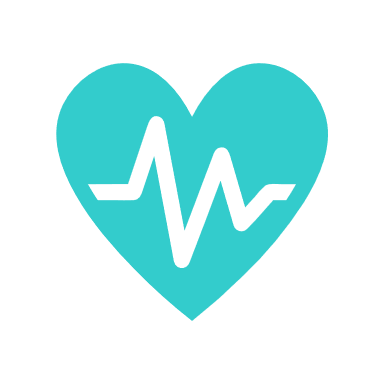 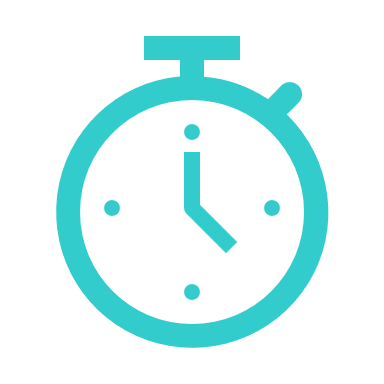 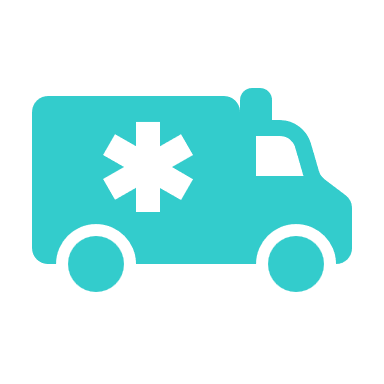 CAMBRIA COMMUNITY HEALTHCARE DISTRICT
2023 Community Survey Results
CAMBRIA COMMUNITY HEALTHCARE DISTRICT
Mission Statement: To improve the health of District residents and visitors by providing emergency services, advocating for access to care, and promoting wellness.
2023 Community Survey
Over the course of two months May – June 2023, 
670 hard copy surveys and digital surveys were distributed throughout Cambria & San Simeon
Surveys were provided in both English and Spanish
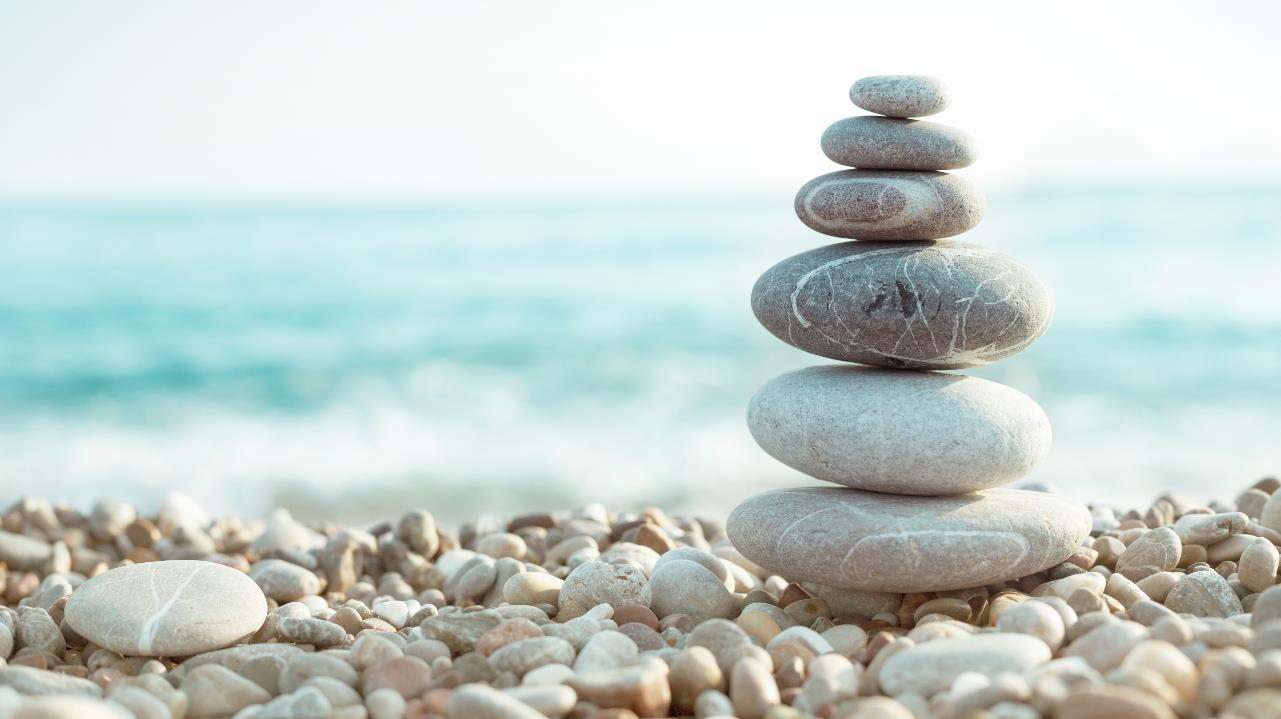 220 Community Members Responded65% Female35% MaleAverage Age: 70 yearsResponse Locations: See Back Up Slide
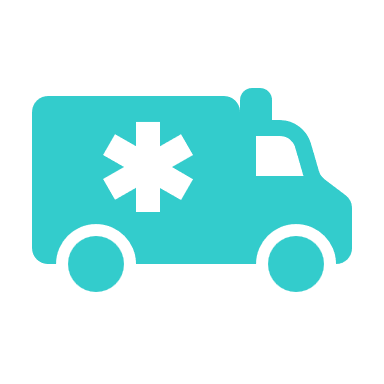 Survey Process
Question # 1Which top 2 health services are the most urgently needed in Cambria right now?
Question # 2Which existing health services would you like to see improved, longer term, from now through 2026?
Top three survey responses
Question # 3Which healthcare educational programs and/or healthcare speakers would you like to see available to the community in 2023-2024?
Question # 4
What other healthcare programs would you like available in Cambria?
Note: Write in Question
Suggested Action Steps:
Collect content expert information and schedule presenters for Community workshops on top 5 requested healthcare topic areas. In Progress
Add Mental Health Advisor to Outreach Committee to provide guidance on mental health topic areas. Done
Organize CCHD Resource Guide into a comprehensive healthcare tool with health tips and community health services directory. Direct mailer to Community. In Progress
Provide Dental Healthcare workshop to San Simeon community with Spanish translator.
Provide ongoing healthcare articles to publish in Cambria.ca regarding healthcare topics.
Cambria Community Healthcare District
EMS “Where Emergency Care Begins”
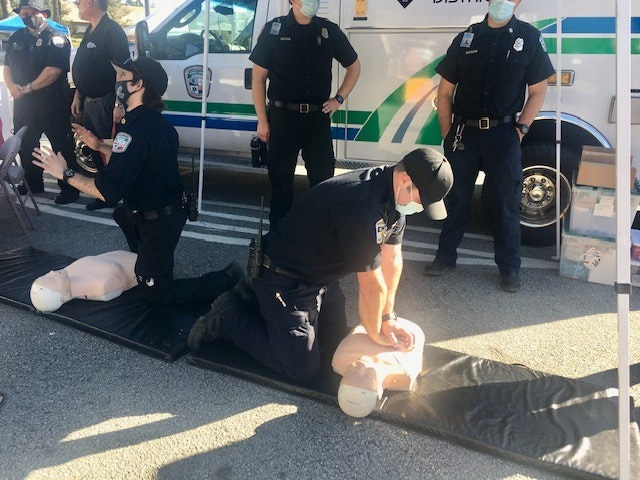 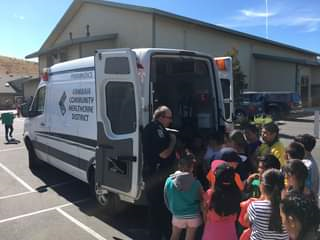 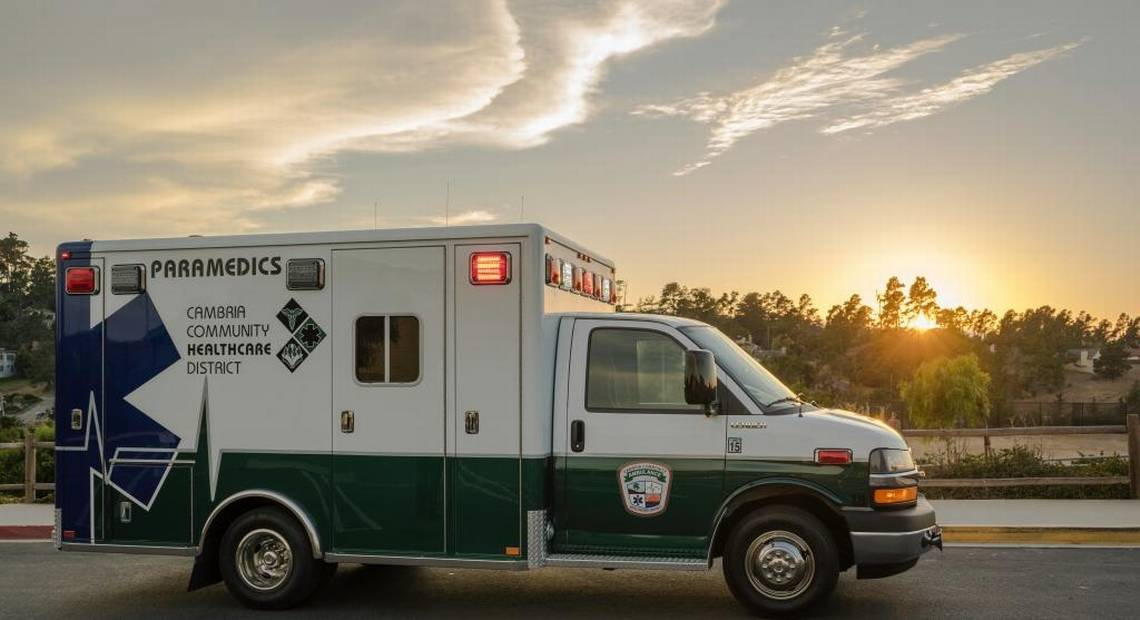 Back up data
English Surveys Returned 
Area you Reside In:
Spanish Surveys Returned 
Area you Reside In:
Question # 1 
What are your top two health services most urgently needed in Cambria?
Question # 2 
Which existing health services would you like to see improved through 2026?
Question # 4
What other healthcare programs would you like available in Cambria?  
Note: Write in Question
2023 Survey was provided in both English and Spanish
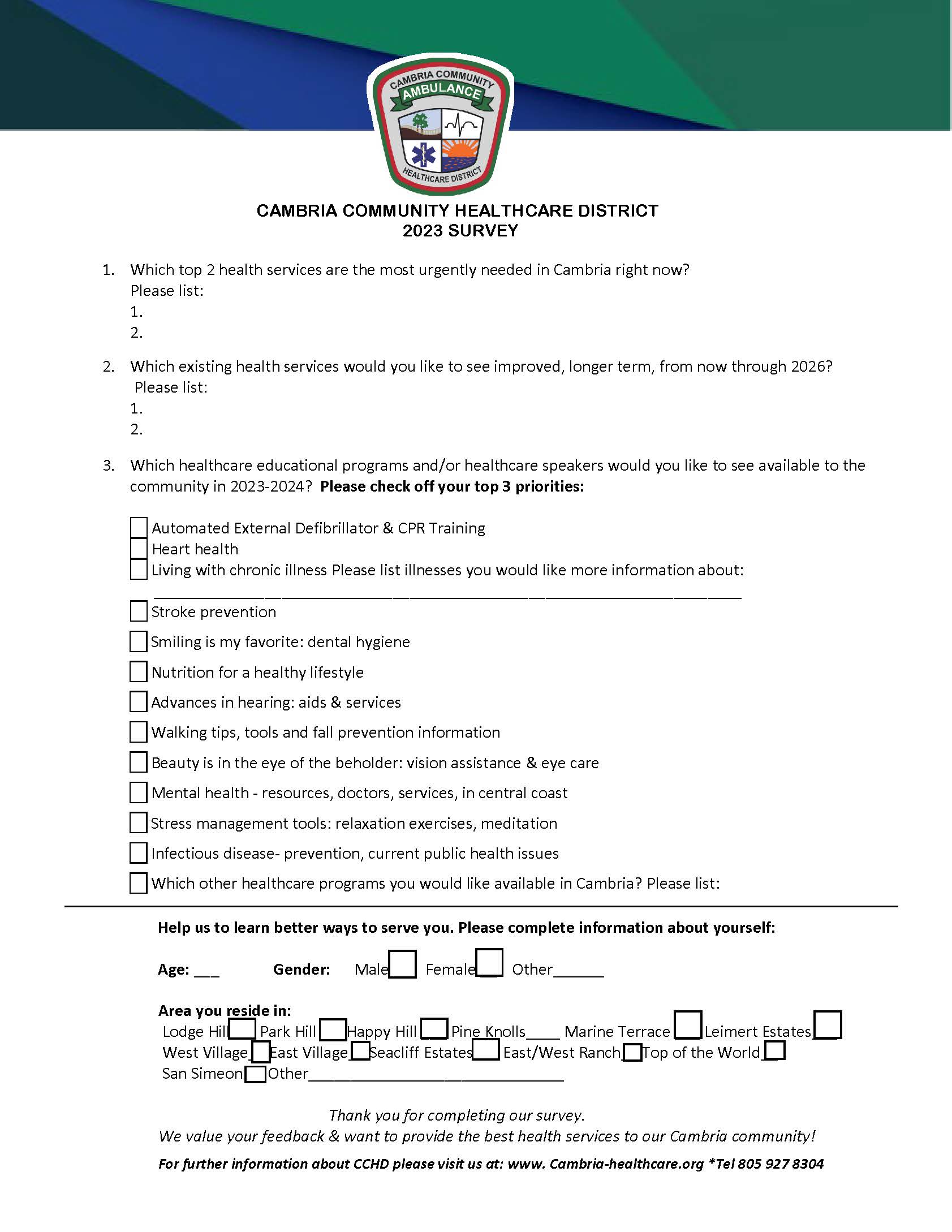 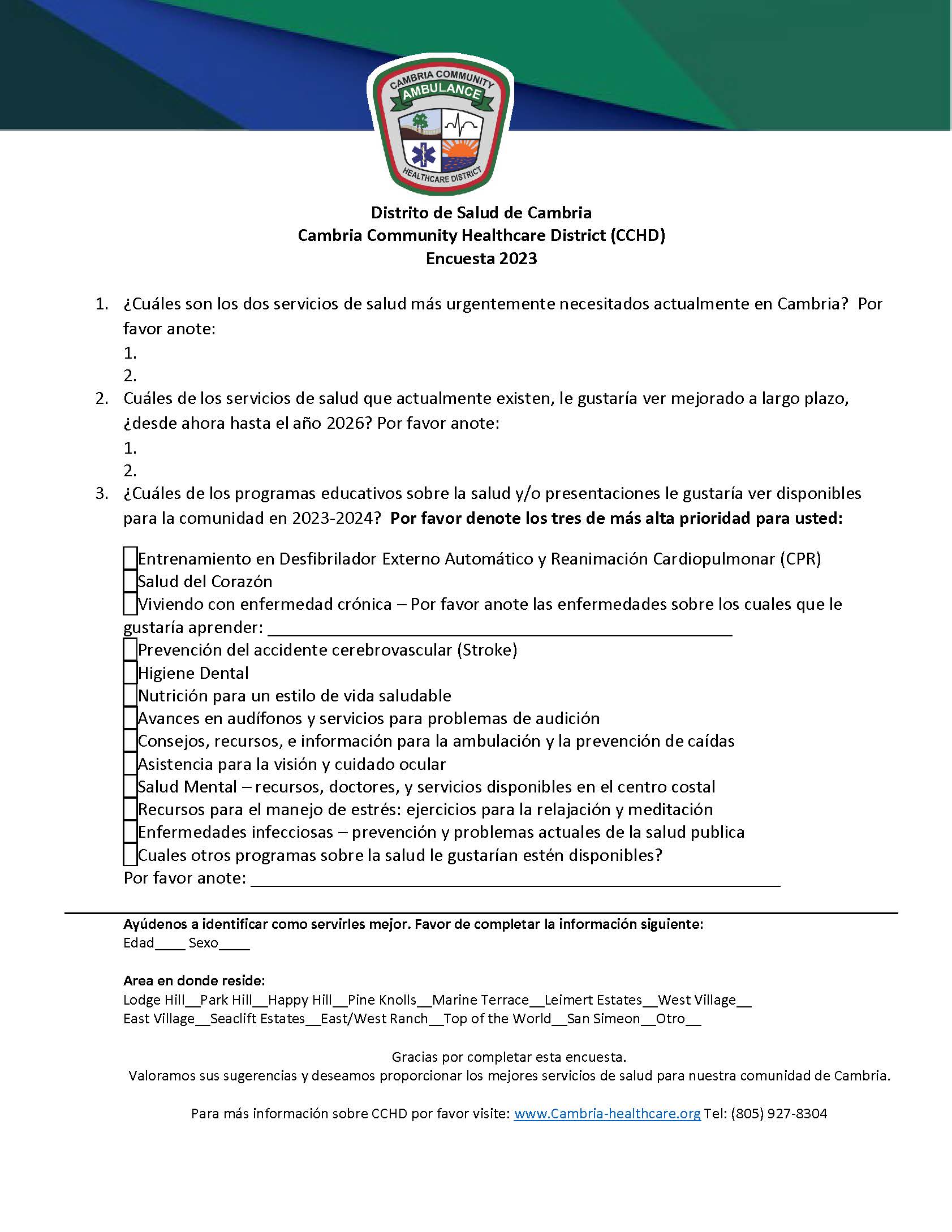 Available at www.cambria-healthcare.org